Итоговый докладПрезидента Союза криминалистов и криминологов И.М. Мацкевича
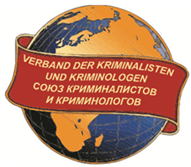 Итоговый докладПрезидента . Мацкевича
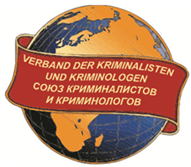 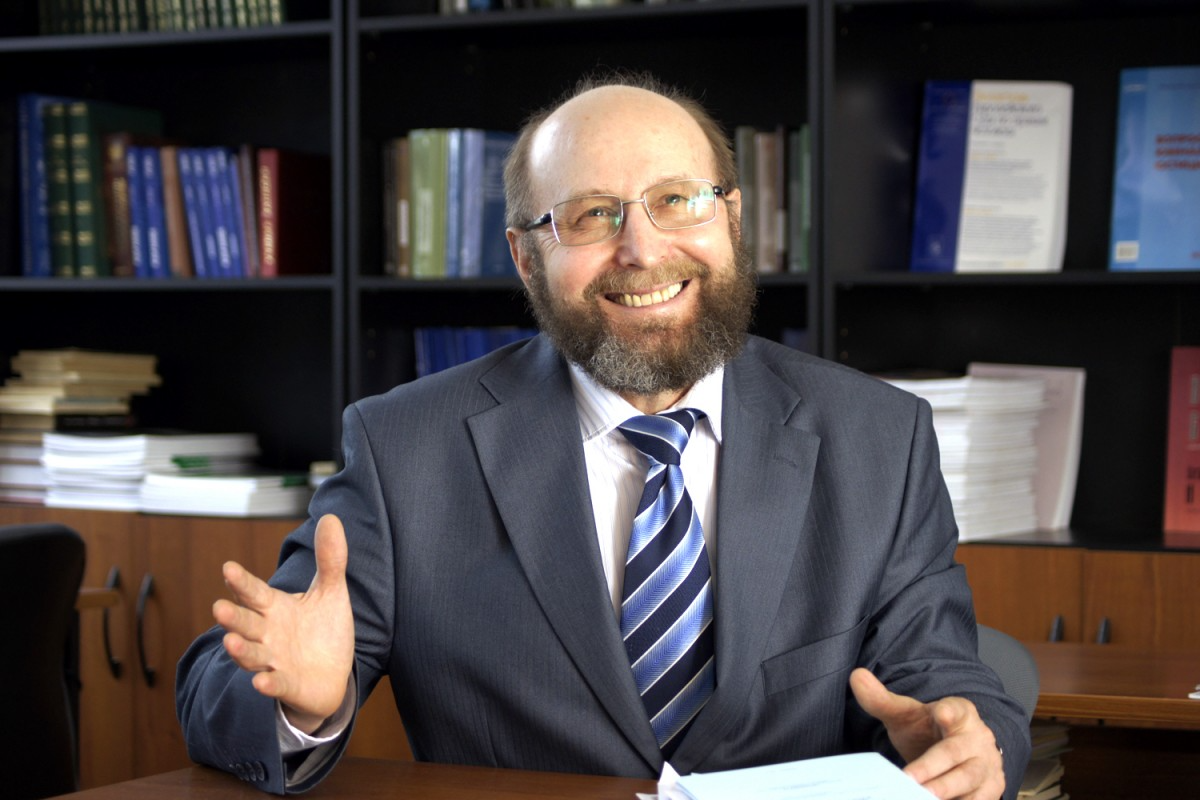 II. ПРОВЕДЕНИЕ КОНФЕРЕНЦИЙ 1. Международная научно-практическая конференция на тему: «Международное сотрудничество в предупреждении  преступности и других форм социальных отклонений». 10 - 14 мая 2019 г. Ташкент – Самарканд, Республика Узбекистан.2.  Международный криминологический форума в рамках международная научно-практическая конференция «Северная Европа, Псков и Ганзейский союз в прошлом и настоящем», которая проводилась Псковским государственным университетом во исполнение Указа Президента Российской Федерации от 05.12.2014 № 759 «О проведении XXXIX Международных Ганзейских дней Нового времени в г. Пскове в 2019 году». Псков, 21-23 мая 2019 года.3. Всероссийская научная конференция «Ответственность за должностные преступления: проблемы законодательства и правоприменения».  Г. Руза. 30-31 мая 2019 г. Рузский филиал Московского университета МВД имени В.Я. Кикотя. Организатор и главный модератор Николай Григорьевич Кадников. 4. VI Международная научно-практическая конференция «Социология уголовного права: проблемы криминализации и декриминализации», посвященная 25-летию юридического факультета Бурятского государственного университета  им. Доржи Банзарова. Улан-Удэ. 9 – 10 июля 2019 года.
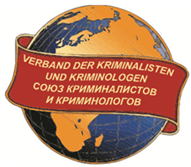 5. Круглый стол «Эхо Нюрнберга». 21 октября 2019 г. Проведен Союзом криминалистов и криминологов совместно с юридическим факультетом МГУ имени М.В. Ломоносова (кафедра уголовного права и криминологии)6. Проведён Конкурс студенческих работ, посвящённый 60-летию Декларации прав ребёнка.7. VII международная конференция «Актуальные проблемы уголовно-правовой науки с точки зрения сравнительного правоведения» (г. Потсдам, 16 декабря 2019 г.). Конференция ежегодно проводится Потсдамским университетом, МГЮА имени О.Е. Кутафина совместно с Союзом криминалистов и криминологов8. При информационной поддержки Союза проведен ряд конференций в Московском университете МВД имени В.Я. Кикотя, в Саратовской государственной юридической академии, Нижегородской академии МВД, Кубанском государственном университете, Уральском государственном юридическом университете, Институте государства и права РАН.Также при информационной поддержке Союза пройдёт Сибирский антикоррупционный форум, который готовил профессор Н.В. Щедрин.
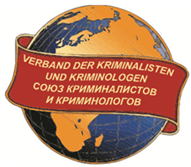 Летняя школа немецкого и российского уголовного права Потсдамского университета Тема «Преступления против личной свободы» (г. Потсдам. 3-7 июня 2019 г.) При поддержке Международного фонда поддержки правовых инициатив
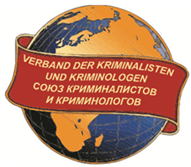 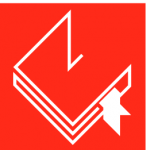 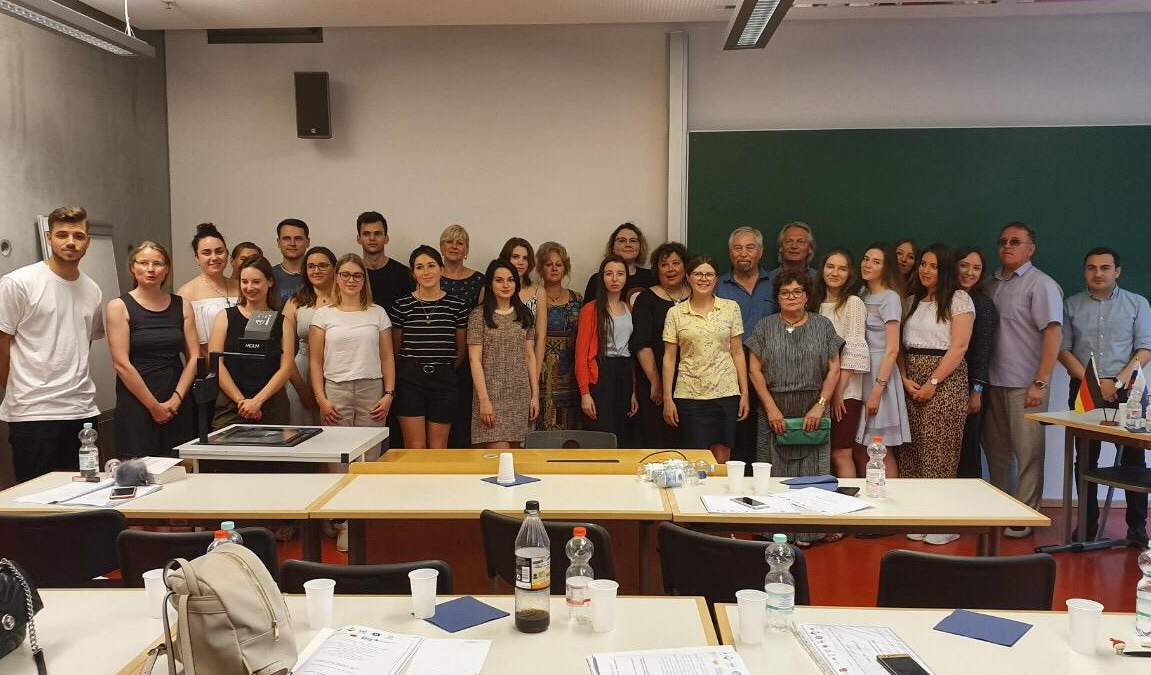 ПОТСДАМ. 3-7 ИЮНЯ 2019 Г.
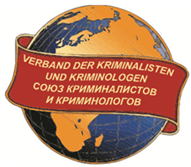 Президент Союза Игорь Михайлович Мацкевичвручает карточку члена Союза криминалистови криминологов главному военному прокуроруИталии господину Марко Де Паолису(в рамках мероприятий Круглого стола«Эхо Нюрнберга» (21 октября 2019 г.)
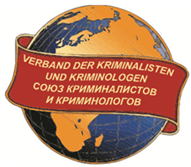 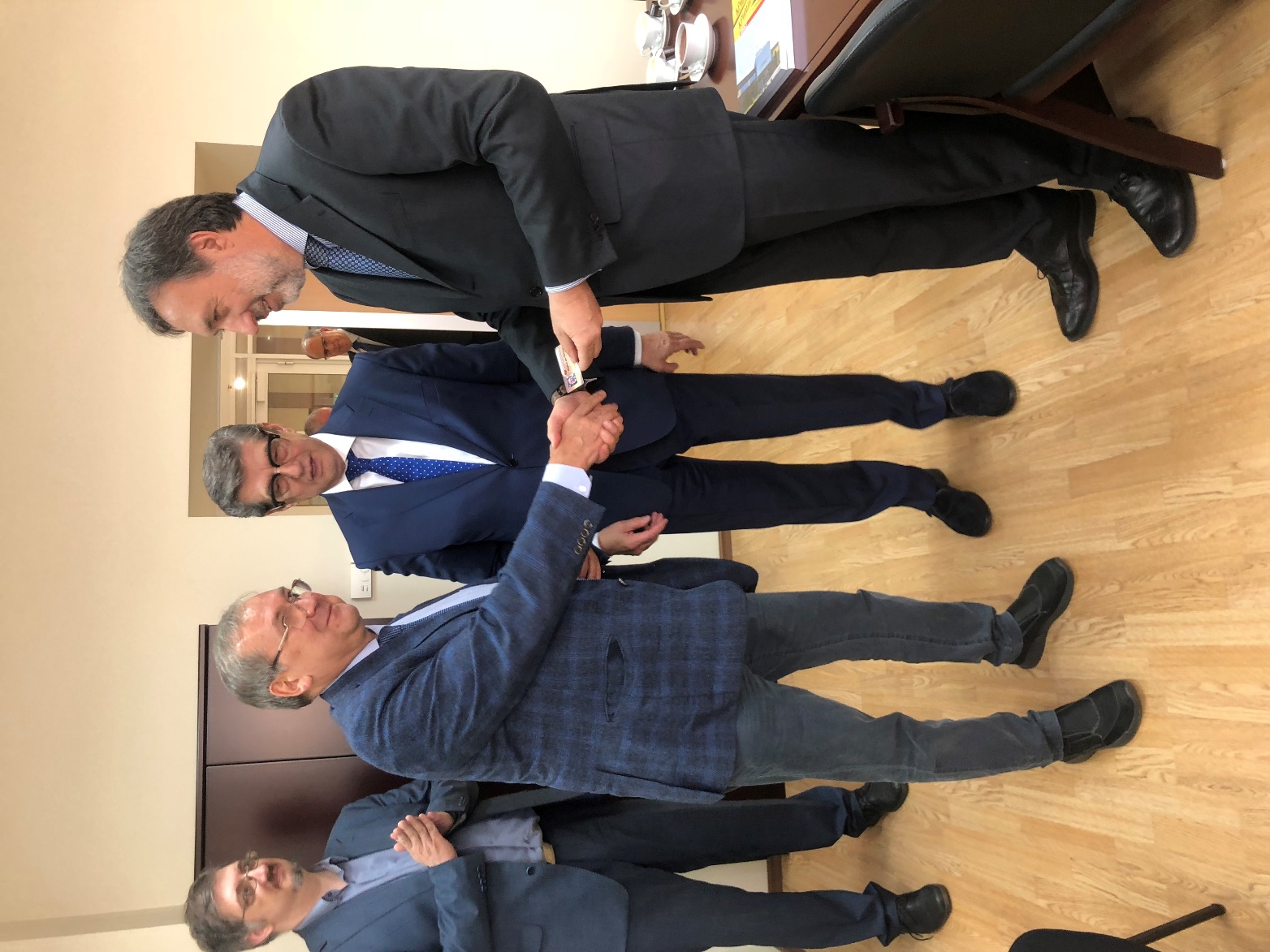 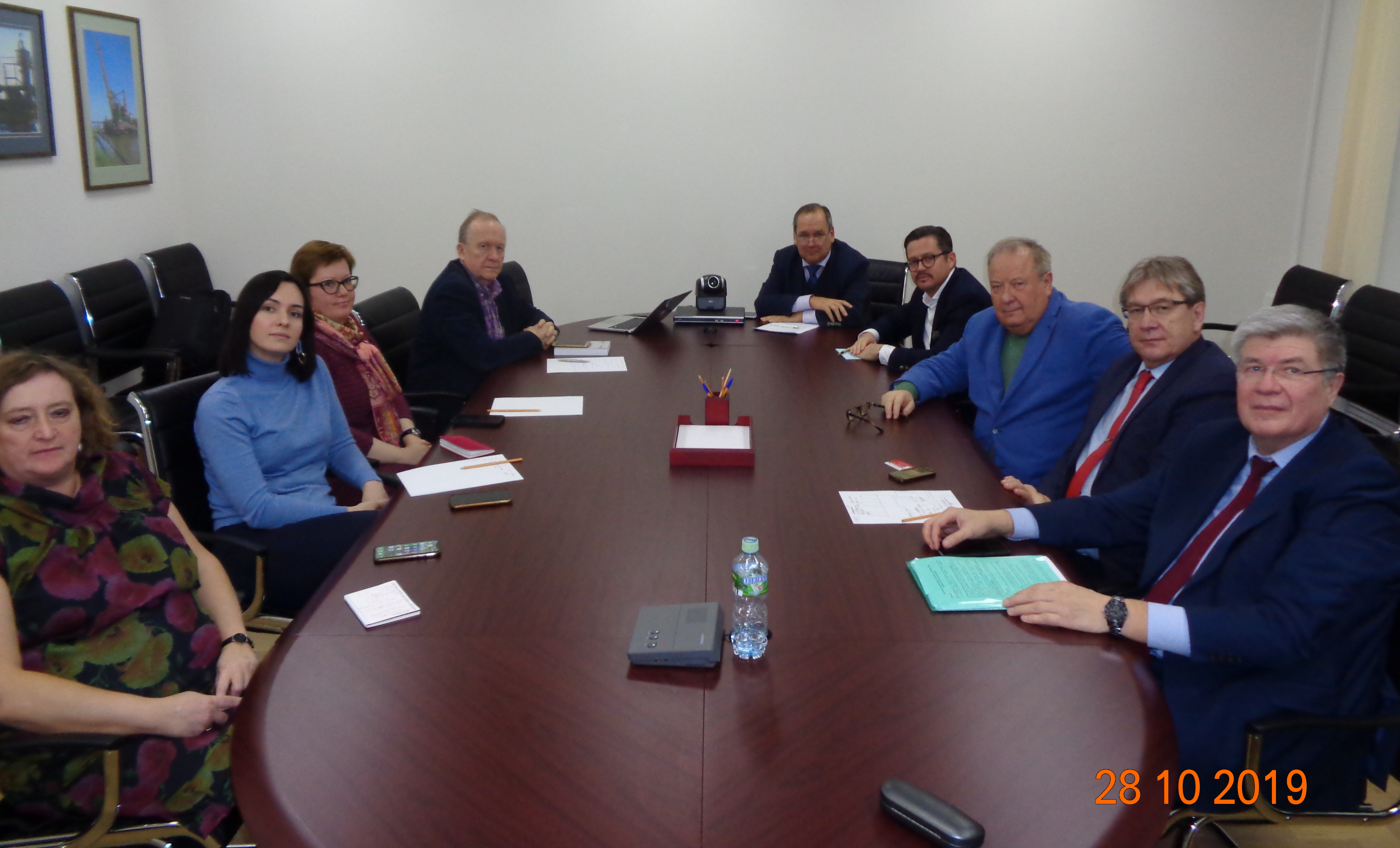 РАБОТА БЮРО СОЮЗА КРИМИНАЛИСТОВ И КРИМИНОЛОГОВ
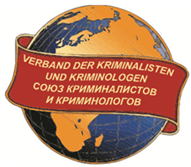 24 сентября, 31 октября, 28 ноября 2019 г. - рассматривались вопросы:- о принятии новых членов - о своевременности выпуска номеров журнала «Союз криминалистов и криминологов» - о наполняемости сайта СКК и сайта журнала «Союз криминалистов и криминологов» - о конкурсах, проводимых под эгидой Союза,- о пропаганде работы филиалов Союза - о презентации книг членов Союза в книжных магазинах Москвы и других городов - другие вопросы. Принято решение о регулярном проведении заседаний (не реже 1 раза в месяц)
III. ПРОВЕДЕНЫ ЗАСЕДАНИЯ БЮРО СОЮЗА КРИМИНАЛИСТОВ И КРИМИНОЛОГОВ
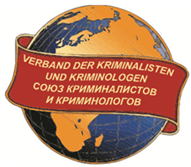 IV. ПОДПИСАНЫ СОГЛАШЕНИЯ О СОТРУДНИЧЕСТВЕ
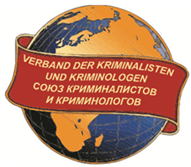 Lex Russica
Вестник Университета имени О.Е. Кутафина
Юридическая науки в России и Китае
Журнал Kutafin University Law Review
Правовая информатика
Российское право онлайн
Мониторинг правоприменения
Евразийский юридический журнал
ЖУРНАЛЫ ДОСТУПНЫ НА НАШЕМ САЙТЕ: http://crimescience.ru/
Налажен ежеквартальный выпуск журнала.Выпуски журнала были посвящены: Балтийскому федеральному университету,Потсдамскому университету, Ульяновскому университету, Пермскому университету, Нижегородской академии МВД.Планируются тематические выпуски. посвященные Московскому университету МВД имени В.Я. Кикотя.
V. ЖУРНАЛ СОЮЗА КРИМИНАЛИСТОВ И КРИМИНОЛОГОВ
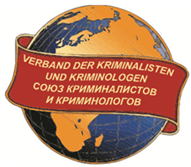 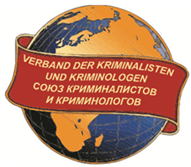 VI. ЧЛЕНСТВО В СОЮЗЕ
Переходим на режим оплаты членских взносов исключительно через Сбербанк или через сайт.
Союз будет перерегистрирован в международную организацию.
Будет проведена полная ревизия всех членов Союза.
Членство будет единым.

На сегодня 149 членов. Список постоянно пополняется.
Зарубежные представительства:    Азербайджан, Армения, Белоруссия, Германия, Казахстан, Кыргызстан, Македония
Проведены переговоры с учеными из Чехии, Польши, Вьетнама, Узбекистана, Франции, Греции, которые пока не привели к созданию представительств.
VII. ФИЛИАЛЫ И ОТДЕЛЕНИЯ
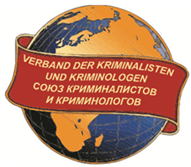 Не открывать отделения в округах
Открыты филиалы
	- Екатеринбург
	- Краснодар
	- Улан-Удэ
	- Калининград 
	- Курск
	- Йошкар-Ола
	- Чебоксары
	- Нижний Новгород
3.    Продолжить практику открытия филиалов. Предложить членам Союза инициировать создание новых филиалов и предлагать кандидатуры на должность их руководителей
ПОСЕЩАЙТЕ НАШ САЙТ: HTTP://CRIMESCIENCE.RU/ПРЕДЛАГАЕМ НАПРАВЛЯТЬ ВАШИ СТАТЬИ ДЛЯ ПУБЛИКАЦИИ В ЖУРНАЛЕ «СОЮЗ КРИМИНАЛИСТОВ И КРИМИНОЛОГОВ» ОБРАЩАЕМ ВАШЕ ВНИМАНИЕ НА ТРЕБОВАНИЯ К ОФОРМЛЕНИЮ НАУЧНЫХ СТАТЕЙ ДЛЯ АВТОРОВ ЖУРНАЛА «СОЮЗ КРИМИНАЛИСТОВ И КРИМИНОЛОГОВ»
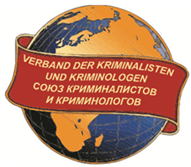 VIII. ПУБЛИКАЦИИ В ЖУРНАЛЕ
«СОЮЗ КРИМИНАЛИСТОВ И КРИМИНОЛОГОВ»
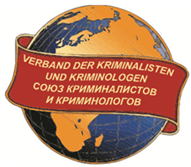 БЛАГОДАРЮ ЗА ВНИМАНИЕ